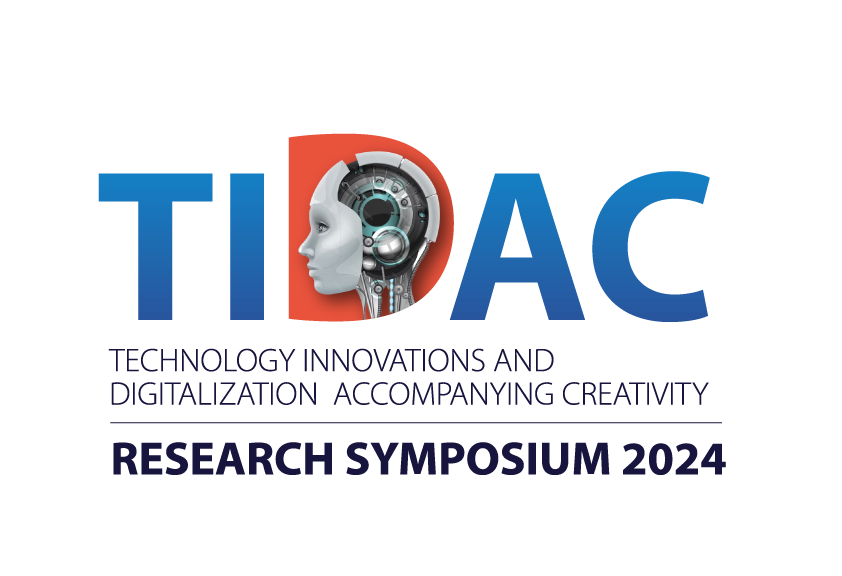 Template Provided TIDAC Research Symposium
Replace This Text With Your Title
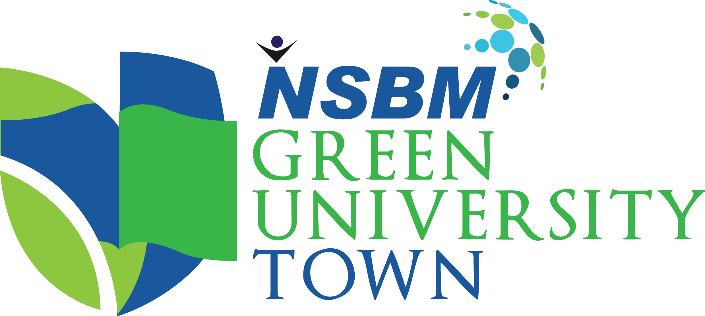 John Smith, MD1; Jane Doe, PhD2; Frederick Jones, MD, PhD1,2
1University of Affiliation, 2Medical Center of Affiliation
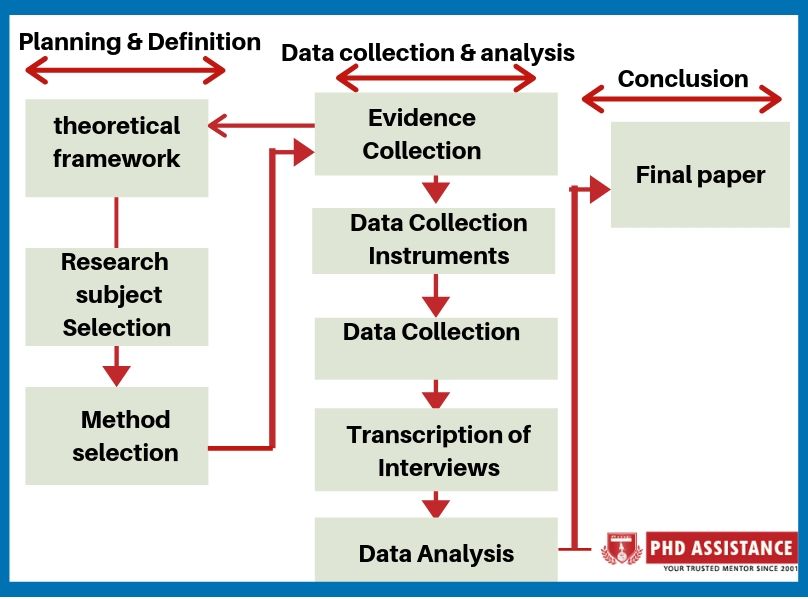 Abstract
3. Methodology
Click here to insert your brief abstract text. Type it in or copy and paste from your Word document or other source.

This text box will automatically re-size to your text. To turn off that feature, right click inside this box and go to Format Shape, Text Box, Autofit, and select the “Do Not Autofit” radio button.

To change the font style of this text box: Click on the border once to highlight the entire text box, then select a different font or font size that suits you. This text is Calibri 30pt and is easily read up to 4 feet away on an A0 poster.

Zoom out to 100% to preview what this will look like on your printed poster.
Click here to insert your Methods and Materials text. Type it in or copy and paste from your Word document or other source.

This text box will automatically re-size to your text. To turn off that feature, right click inside this box and go to Format Shape, Text Box, Autofit, and select the “Do Not Autofit” radio button.

To change the font style of this text box: Click on the border once to highlight the entire text box, then select a different font or font size that suits you. This text is Calibri 30pt and is easily read up to 4 feet away on an A0 poster.

Zoom out to 100% to preview what this will look like on your printed poster.
Figure 3. Theoritical framework
Table 1. Label in 24pt Calibri.
2. Introduction
4. Results
Click here to insert your Results text. Type it in or copy and paste from your Word document or other source.

This text box will automatically re-size to your text. To turn off that feature, right click inside this box and go to Format Shape, Text Box, Autofit, and select the “Do Not Autofit” radio button.

To change the font style of this text box: Click on the border once to highlight the entire text box, then select a different font or font size that suits you. This text is Calibri 30pt and is easily read up to 4 feet away on an A0 poster.

Zoom out to 100% to preview what this will look like on your printed poster.

Speaking of Results, yours will look better if Speaking of Results, yours will look better if youSpeaking of Results, yours will look better if u
Chart 1. Label in 24pt Calibri.
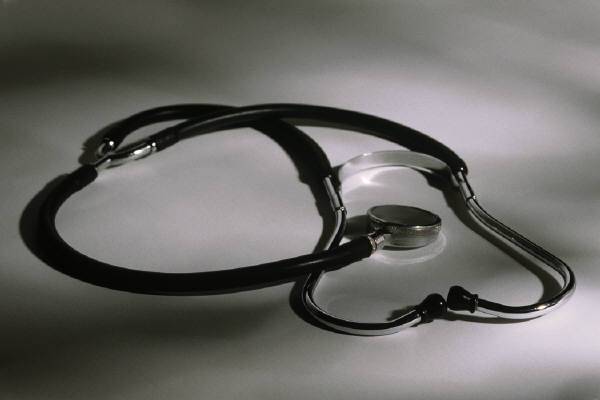 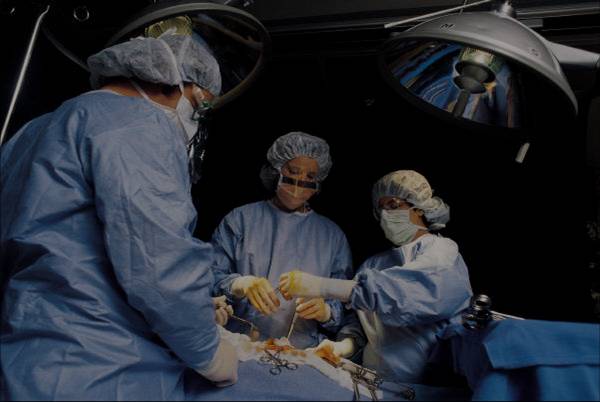 5. Discussion
6. Conclusions
Click here to insert your Discussion text. Type it in or copy and paste from your Word document or other source.

This text box will automatically re-size to your text. To turn off that feature, right click inside this box and go to Format Shape, Text Box, Autofit, and select the “Do Not Autofit” radio button.

To change the font style of this text box: Click on the border once to highlight the entire text box, then select a different font or font size that suits you. This text is Calibri 30pt and is easily read up to 4 feet away on an A0 poster.
Click here to insert your Conclusions text. Type it in or copy and paste from your Word document or other source.

This text box will automatically re-size to your text. To turn off that feature, right click inside this box and go to Format Shape, Text Box, Autofit, and select the “Do Not Autofit” radio button.

To change the font style of this text box: Click on the border once to highlight the entire text box, then select a different font or font size that suits you. This text is Calibri 30pt and is easily read up to 4 feet away on an A0 poster.
Figure 1. Label in 24pt Calibri.
Figure 2. Label in 24pt Calibri.
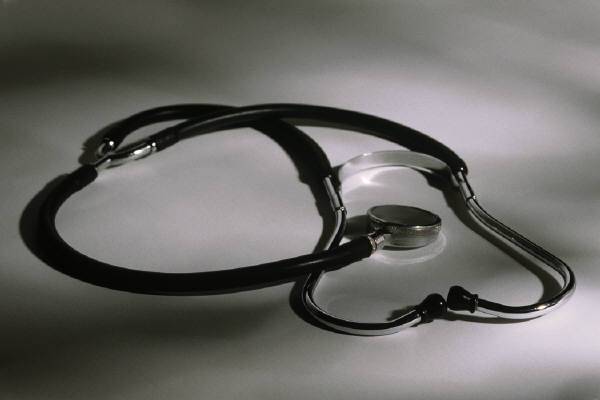 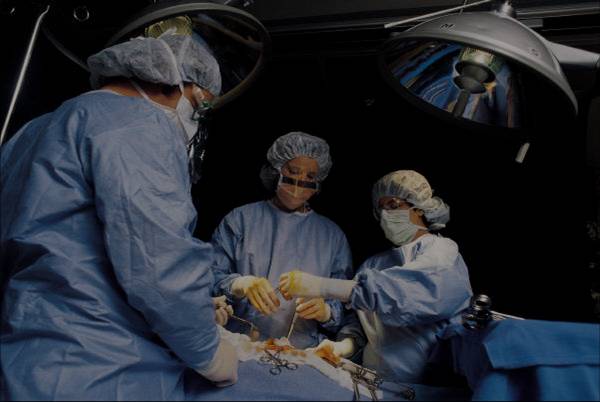 Figure 1. Label in 24pt Calibri.
Figure 2. Label in 24pt Calibri.
Figure 1. Label in 24pt Calibri.
Figure 2. Label in 24pt Calibri.
Contact
References
<your name>
<your organization>
Email:
Website:
Phone:
Engineering and Design in the Digital Era
Organized by ,
Faculty of Engineering, NSBM Green University
Technology Innovations & Digitalization Accompanying Creativity (TIDAC Research Symposium 2024)